Figure 2. Accuracy trials after reversal shift. Accuracy (percentage correct responses) in the trial after a reversal ...
Cereb Cortex, Volume 25, Issue 10, October 2015, Pages 3629–3639, https://doi.org/10.1093/cercor/bhu210
The content of this slide may be subject to copyright: please see the slide notes for details.
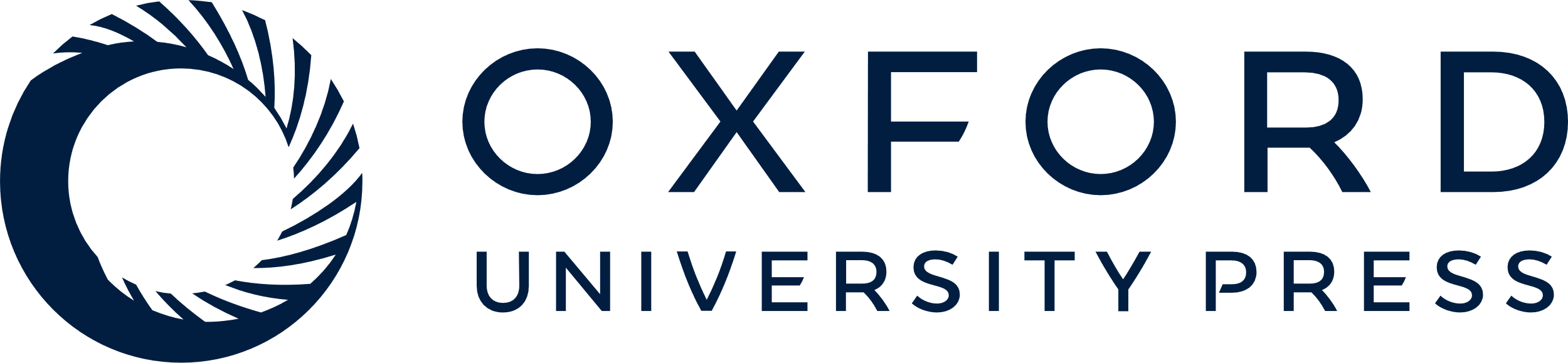 [Speaker Notes: Figure 2. Accuracy trials after reversal shift. Accuracy (percentage correct responses) in the trial after a reversal shift for both reversal types (salient reversal cue—gray bars/null reversal cue outcome—white bars), and drug conditions (placebo and l-dopa). Bars show within-subject standard error. Under placebo, subjects are more accurate when reversing their behavior after a salient reversal cue compared with a neutral cue. When subjects were given l-dopa, this performance advantage was eliminated (*P < 0.05; see text for statistical reporting).


Unless provided in the caption above, the following copyright applies to the content of this slide: © The Author 2014. Published by Oxford University PressThis is an Open Access article distributed under the terms of the Creative Commons Attribution License (http://creativecommons.org/licenses/by/4.0/), which permits unrestricted reuse, distribution, and reproduction in any medium, provided the original work is properly cited.]